Результаты опроса населения о содержании брошюры "Бюджет для граждан"
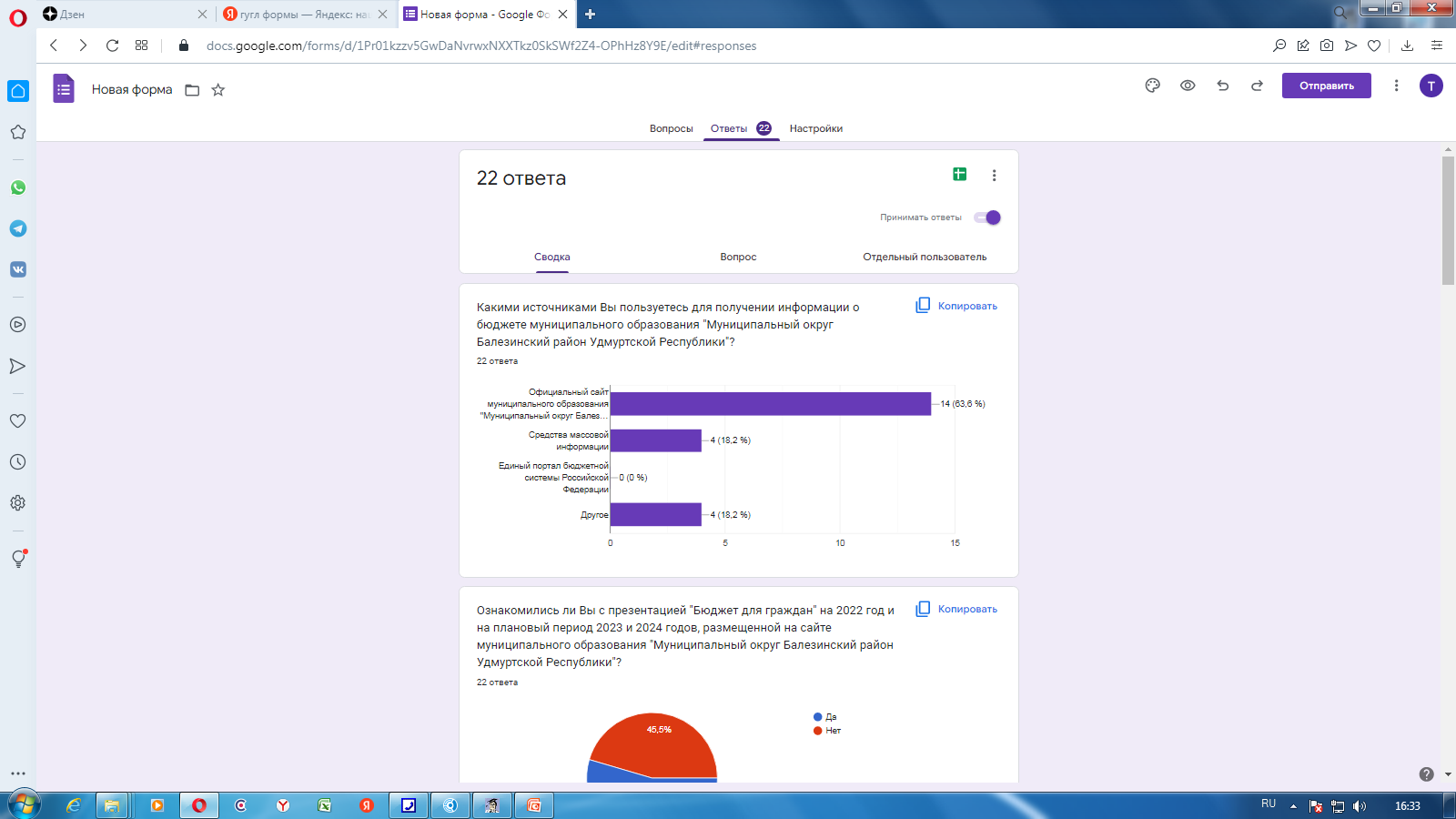 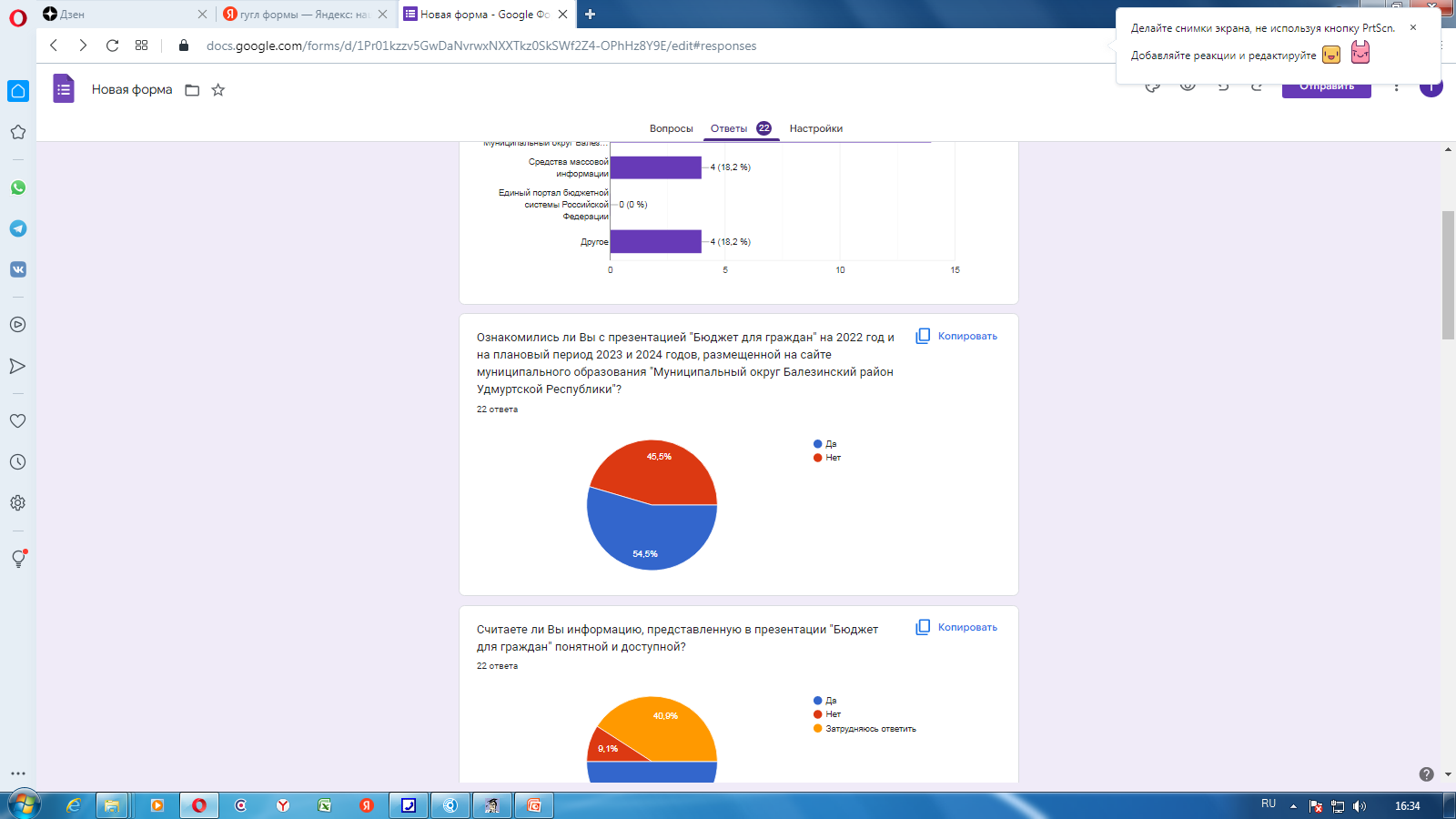 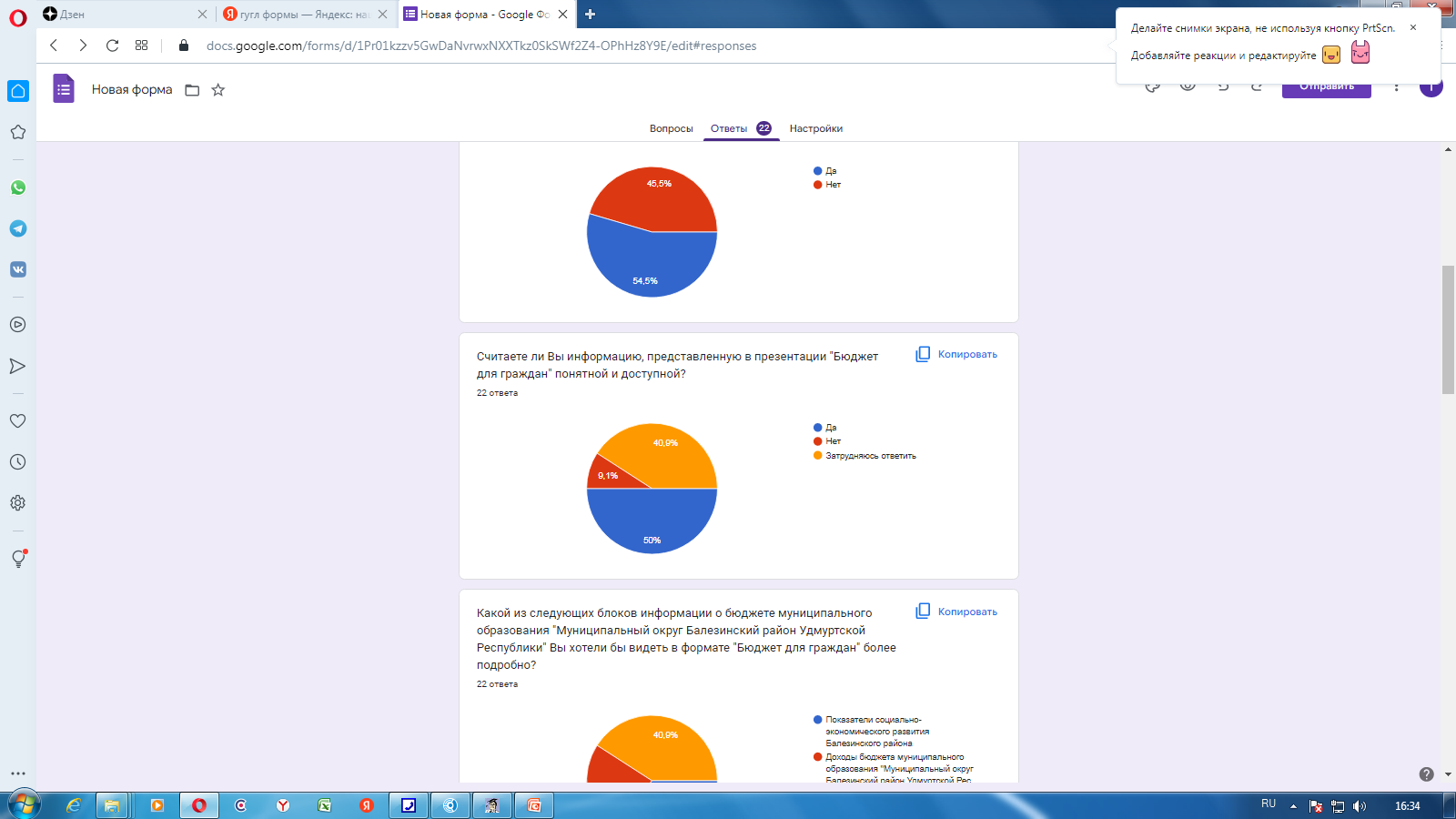 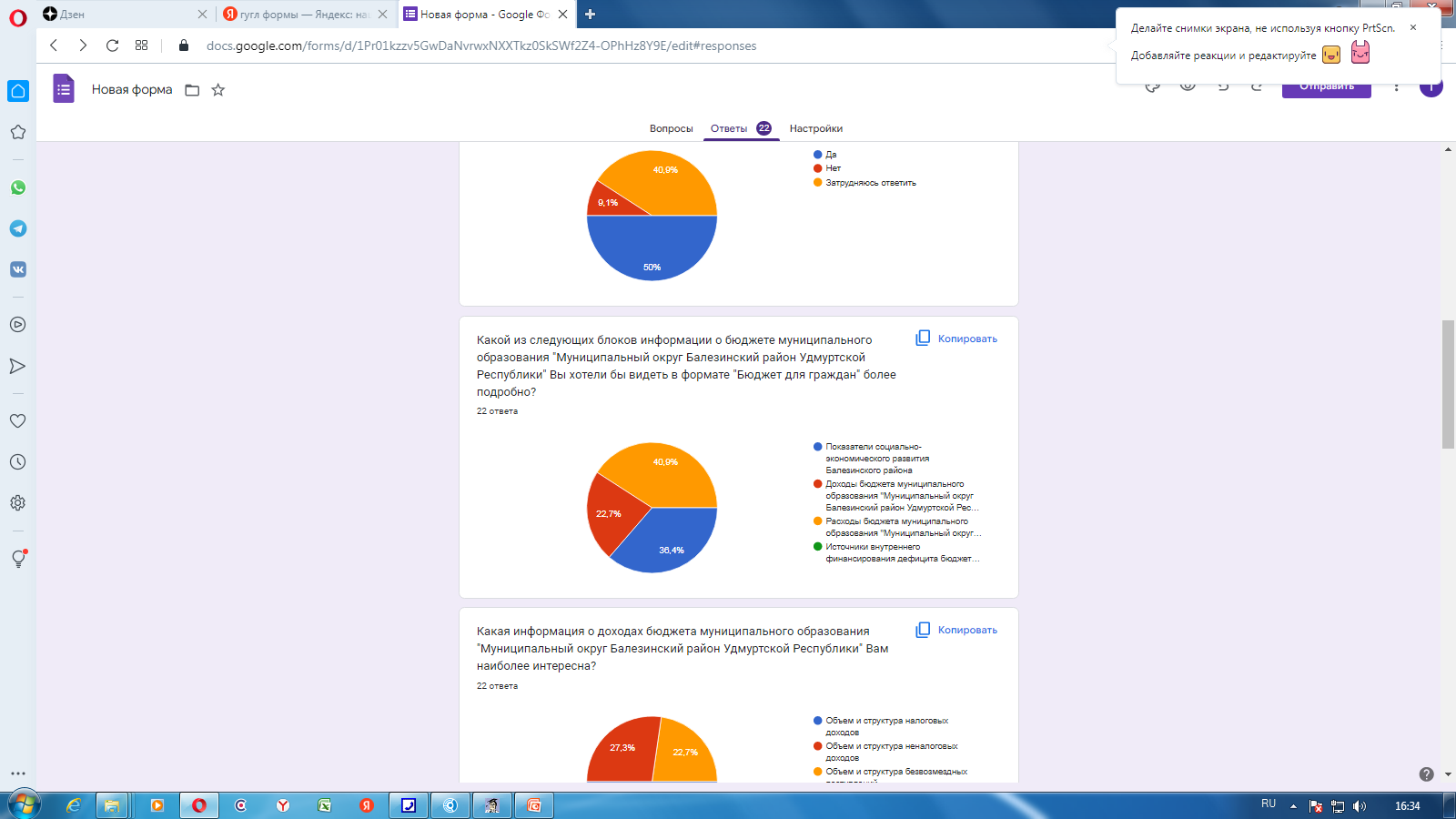 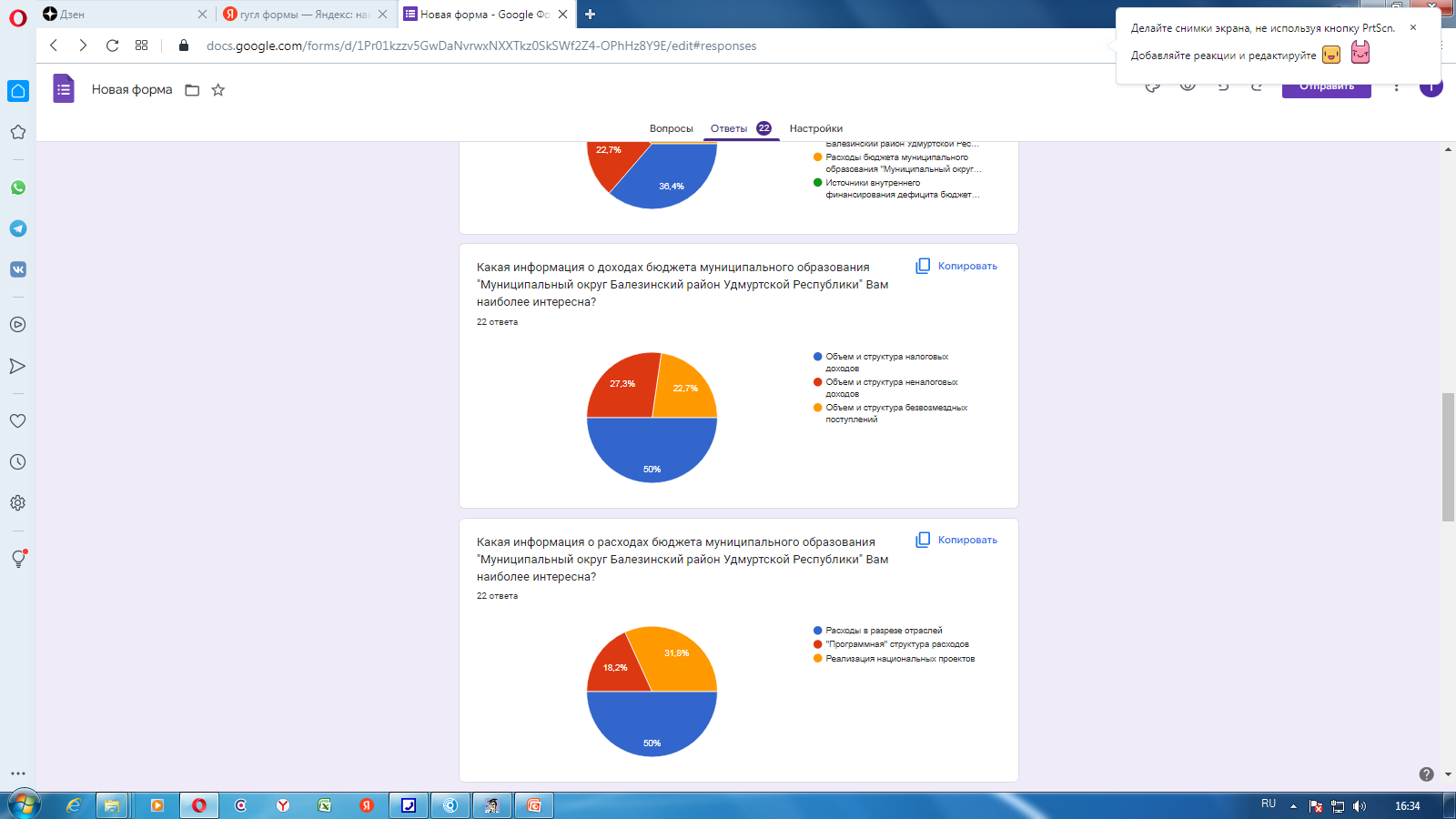 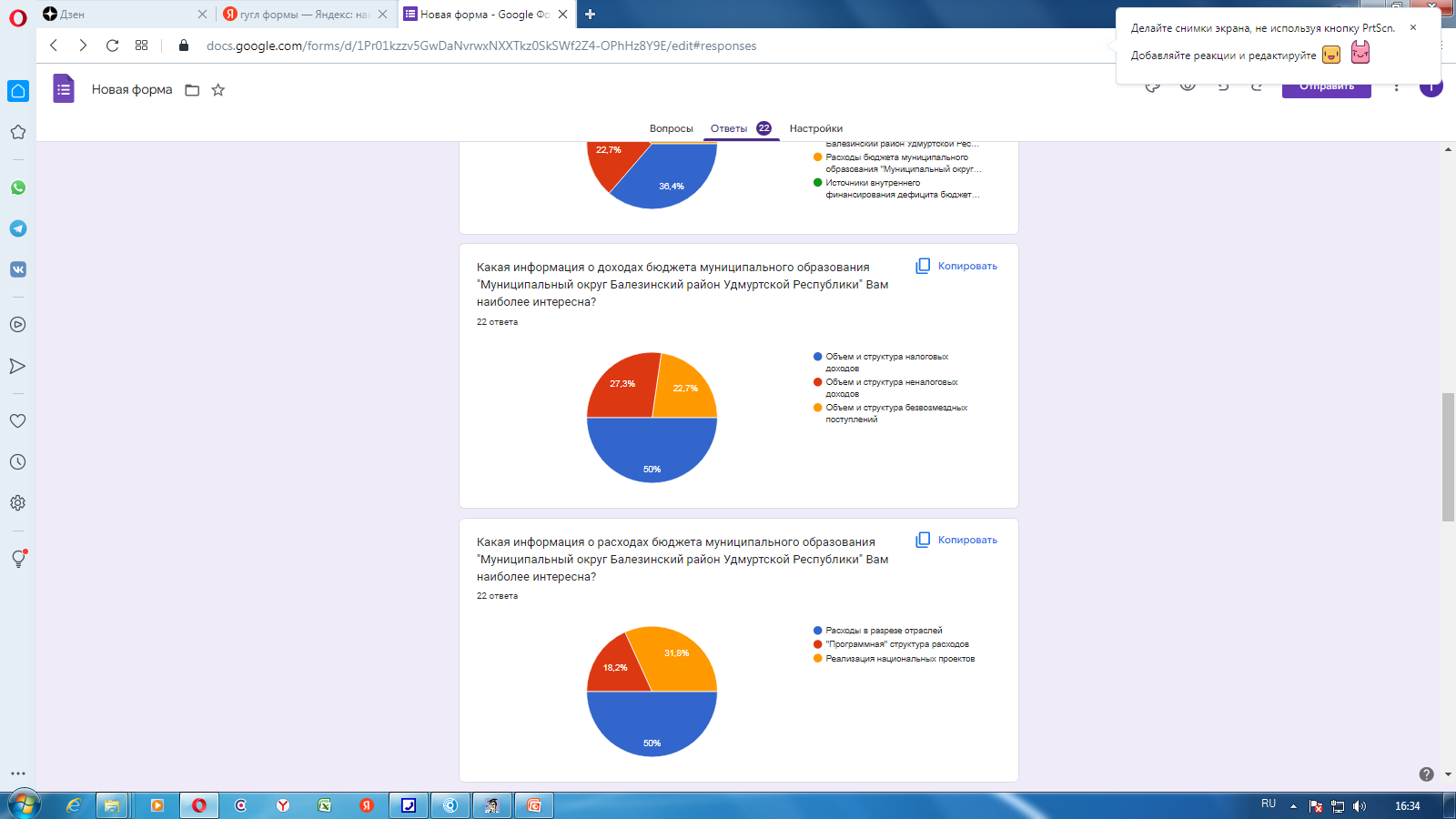 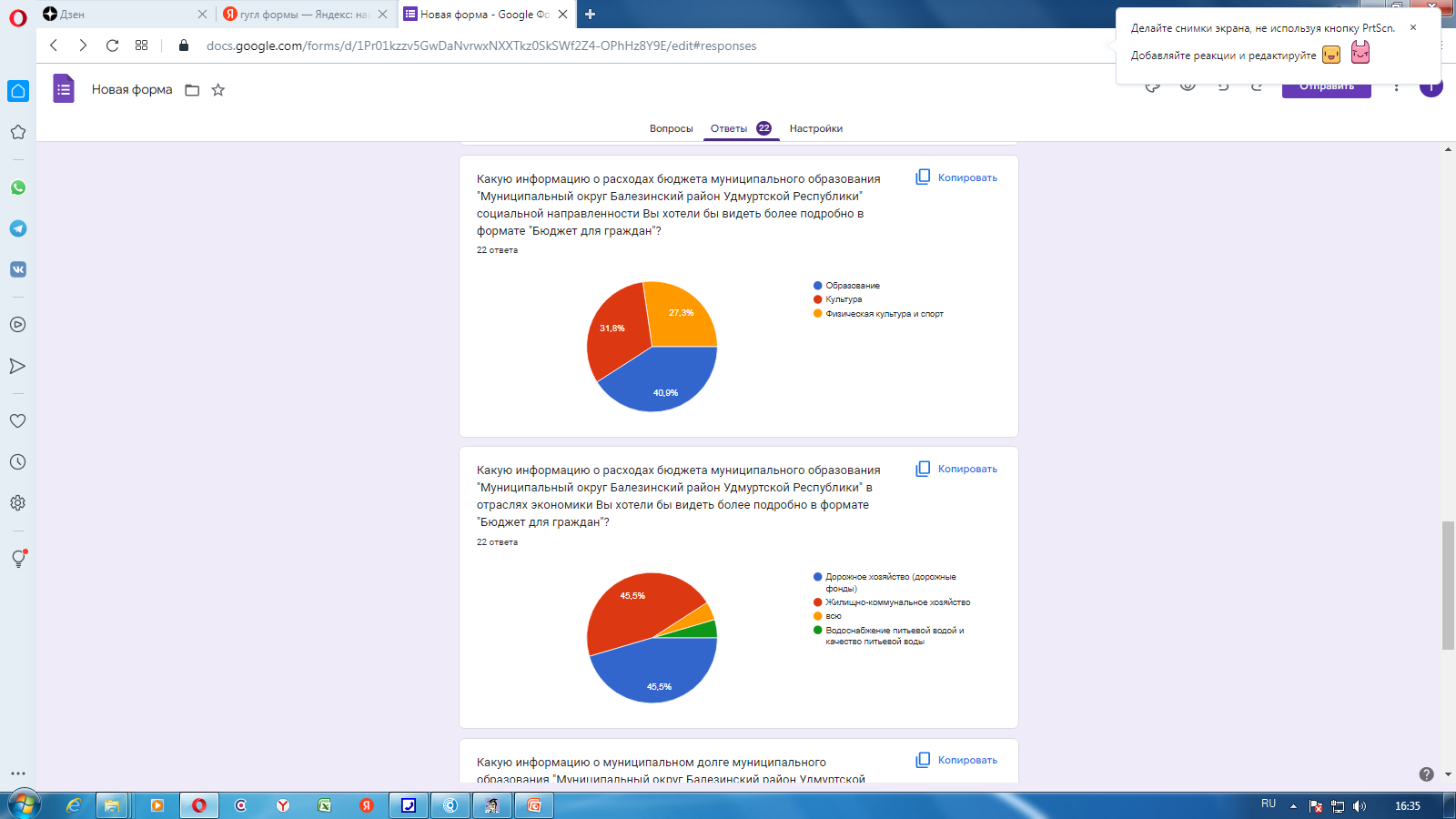 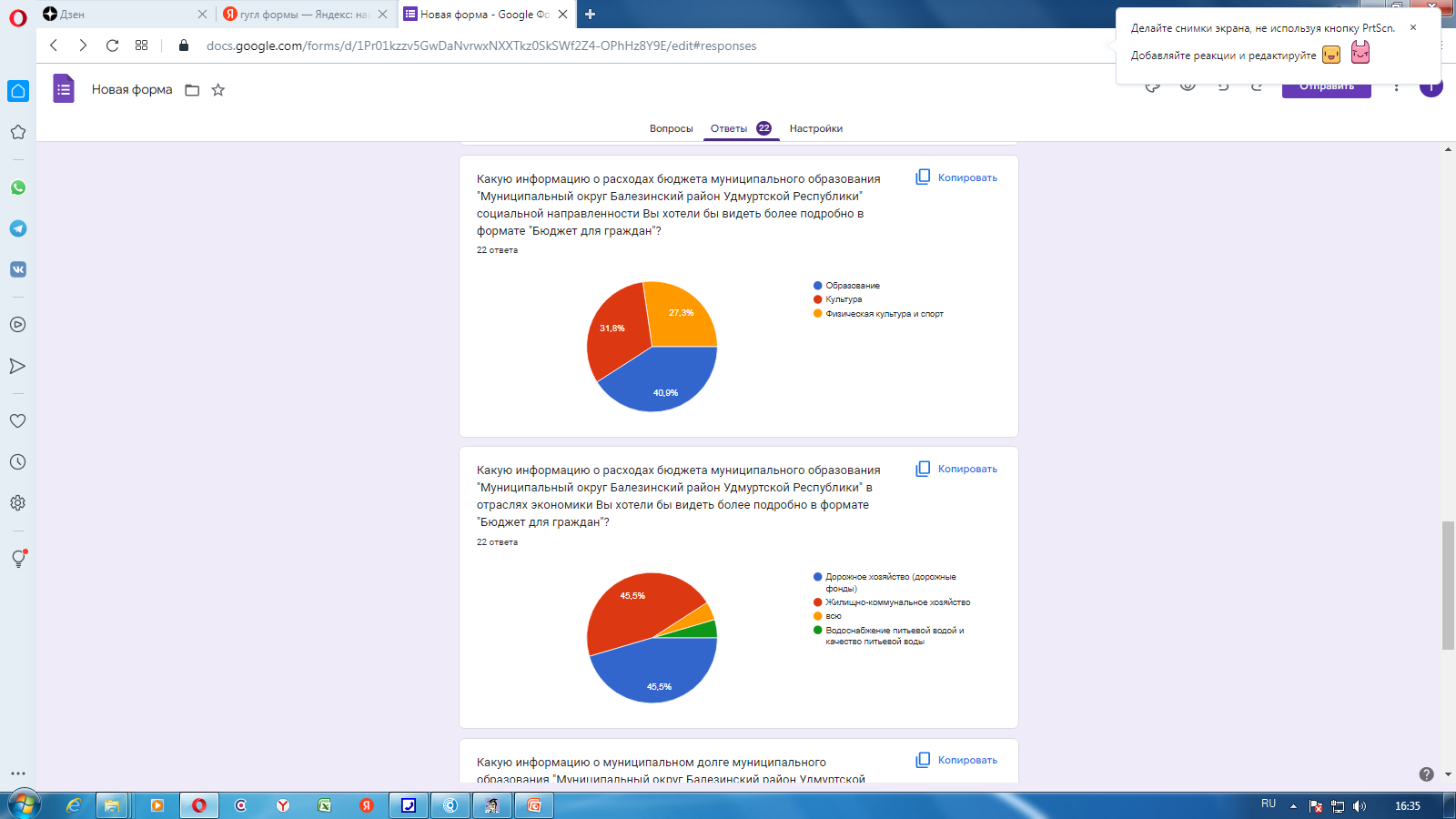 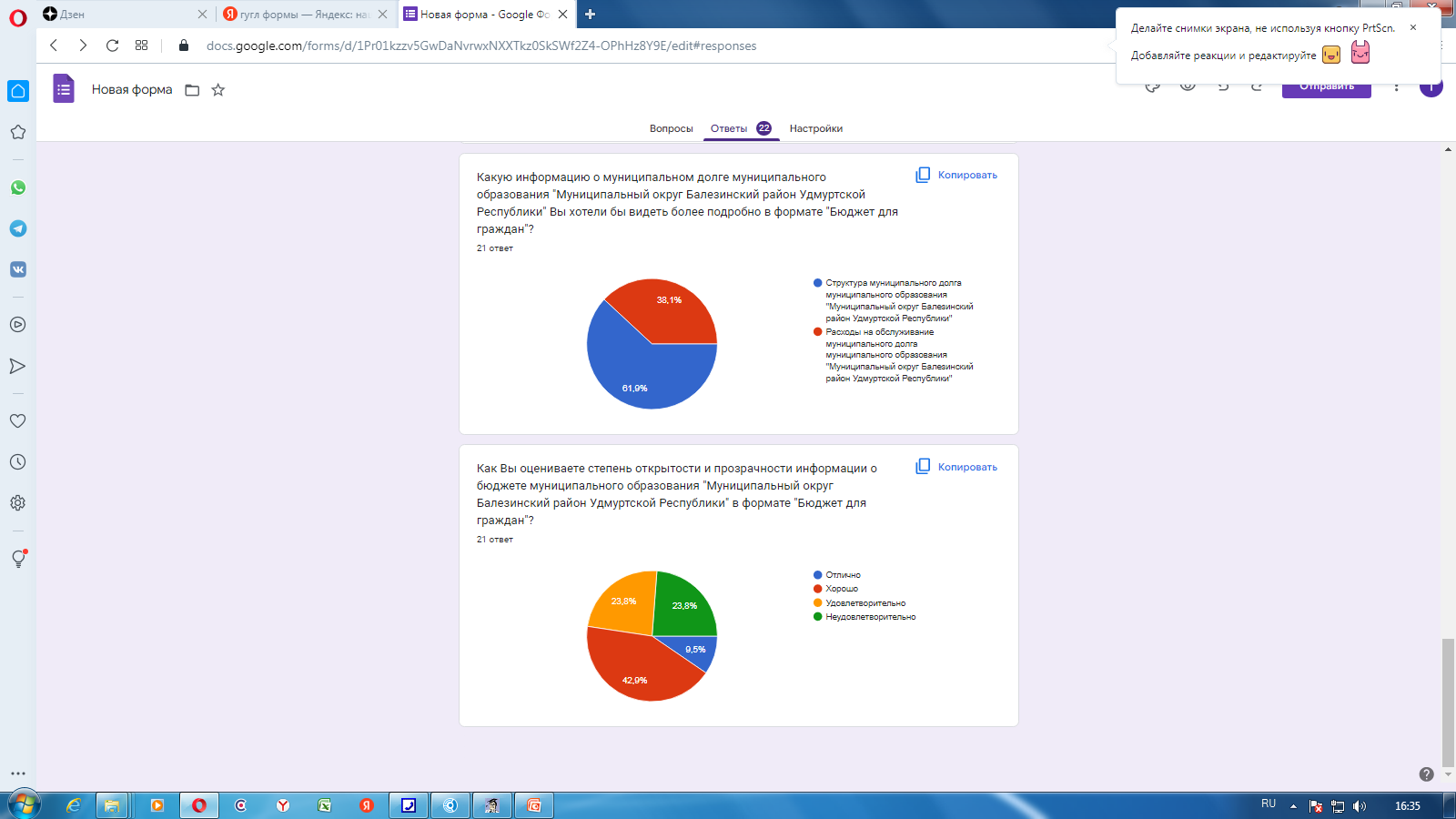